Místní akční plány rozvoje vzdělávání II - správní obvod Praha 7
Reg. č. CZ.02.3.68/0.0/0.0/17_047/0011690
2. zasedání ŘV MAP II
23. 1. 2020
Program
Úvodní slovo 
Pokrok v realizaci projektu MAP II
Agregovaný popis potřeb škol v území Prahy 7 a spolupráce s PS MAP II
Návrh zadání zpracování analytických podkladů pro aktualizaci MAP 
Plán aktivit v rámci MAP II do 30. 6. 2020 a další plány 
Doplnění/aktualizace členů PS MAP II - schválení ŘV MAP II
Propagační aktivity MAP II 
Nastavení průběžného vyhodnocování projektu MAP II 
Různé, diskuse
Úvodní slovopaní radní za školství a agendy MA 21, předsedkyně ŘV MAP II Mgr. Hany Šiškové
Pokrok v realizaci projektu
etablování pracovních skupin
doporučení a podněty členů PS
pravidelná setkání garantů PS
popisy potřeb škol (další sběr podzim 2021)
agregovaný popis potřeb škol
plnění indikátorů projektu – akce pro školy (GDPR, supervize pro ředitele / pedagogy)
průběžné vyhodnocování projektu
Agregovaný popis potřeb škol v území Prahy 7 a spolupráce s PS MAP II
V čem konkrétně školám můžeme pomoci?

vzdělávání – podpora nadaných dětí / podpora manažera školy
sdílení dobré či špatné praxe včetně síťování partnerů
sdílení pozic napříč školami (pedag. i nepedag.)
více kvalitních asistentů pedagoga
stabilní sbor kvalifikovaných pedagogických pracovníků
zajištění administrativy a nepedagogických pracovníků
dostatečné finanční ohodnocení všech pracovníků
větší zapojení a komunikace s rodiči
nastavení obsahu spolupráce PPP
finanční prostředky na ICT technologie, nákup pomůcek a vybavení včetně vybudování odpočinkových zón pro žáky / pedagogy, revitalizace školních knihoven atd.
investice do budov a venkovních prostor
[Speaker Notes: V čem jsou školy úspěšné?
Otázky na které školy odpovídaly v rámci sběru potřeb škol? V čem by se mohly zlepšit?
V čem konkrétně jim můžeme pomoci?

Nastavení obsahu spolupráce PPP – nejen školní zralost, ale i profesní testování]
Spolupráce v rámci PS MAP II„matematická gramotnost“
propojování přírodovědných předmětů – možnost pilotovat v rámci MAP II 
vytvoření stálé platformy pro tematicky zaměřená společná setkávání a sdílení praxe 
možnost náslechů v hodinách pro učitele matematiky 
podpora motivace a zájmu žáků o matematiku (hl. 2. stupeň)
pozitiva a negativa výuky Hejného matematiky (1. a 2. stupeň)
didaktické pomůcky a možnosti jejich nákupu z MAP a sdílení napříč školami
Spolupráce v rámci PS MAP II„předškolní vzdělávání“
navýšení platového ohodnocení vedení MŠ
snížení kapacit v MŠ na 24 dětí/třída
společná setkání, sdílení dobré praxe, vzájemné hospitace apod. – podpora zvýšení kvality pedagogické praxe na MŠ
nárůst počtu dětí s OMJ
potřeba sdíleného logopeda a speciálního pedagoga – systémové řešení
Spolupráce v rámci PS MAP II„cizí jazyky“
spolupráce napříč školami 
jazykové olympiády (inspirace ze zahraničí) - zapojení žáků s nižší úrovní znalosti jazyka
návrh na realizaci veletrhu „Dne jazyků“ (26. 9.)
exkurze do zahraničních firem
návrh na úhradu jazykových certifikátů
podpora zahraničních výjezdů a výměnných pobytů 
partnerské školy - partner MČ Praha 7
možnosti přirozeného kontaktu žáků s cizím jazykem
výjezdy učitelů cizího jazyka
stínování učitelů
[Speaker Notes: Partnerské město:
Nový Bělehrad (Bělehrad), Serbia
 Nové Mesto (Bratislava), Slovakia
 Rieti, Italy
 Teramo, Italy]
Spolupráce v rámci PS MAP II„čtenářská gramotnost“
ČG = napříč všemi obory lidské činnosti 
potřeba kvalitních školních knihoven včetně obnovy knižního fondu
sdílení zkušeností včetně výběru vhodné a kvalitní literatury, 
nabídka náslechů - FF UP, Zatlanka
čtečky, tablety v rámci digitalizace
využívání deskových her
kritické myšlení + práce s nadanými žáky – podnět pro realizaci v MAP II
[Speaker Notes: Možnost využití externích náslechů]
Spolupráce v rámci PS MAP II„financování“
Možnosti financování: granty, komerční firmy, donoři, MČP7, oslovení rodičů (nejen finance, ale i služby), spolky rodičů
Prioritizace potřeb, bližší popis, časová dotace, finanční náklady, identifikace možného zdroje
Dotace na venkovní zahrady - sdílení zkušeností MŠ U Uranie, Nadace Proměny
Spolupráce v rámci PS MAP II„rovné příležitosti“
nárůst logopedických komplikací
vysoká naplněnost tříd MŠ – omezení individuálního přístupu
děti/žáci ze sociálně slabých rodin
rezervy v práci s nadanými žáky 
mimoškolní aktivity a jejich financování
spolupráce s poradenskými institucemi
[Speaker Notes: Možnost využití externích náslechů]
Spolupráce v rámci PS MAP IIspolečná témata
komunikace s rodiči včetně zapojení rodičů ze sociálně nepodnětného prostředí 
spolupráce s PPP
nedostatečné platové ohodnocení pedagogů / provozních pracovníků
investiční potřeby / úpravy venkovních prostor
vysoká míra administrativy 
podpora škol při přípravě investičních záměrů
Návrh zadání zpracování analytických podkladů pro aktualizaci MAP
analýza současného stavu obyvatelstva (cizinci, sociálně ohrožené skupiny, OZP, rodiny s dětmi, senioři)
analýza demografických procesů (především porodnost, úmrtnost, migrace)
demografická prognóza budoucího počtu obyvatel
plánování potřebných kapacit MŠ, ZŠ, sociálních a zdravotnických služeb v návaznosti na budoucí vývoj
Návrh zadání zpracování analytických podkladů pro aktualizaci MAP
identifikace organizací zájmových a volnočasových aktivit včetně jejich potřeb 
identifikace sociálních a poradenských služeb pro rodiny včetně jejich potřeb
analýza strategických dokumentů
financování vzdělávacích, sociálních, zdravotnických služeb
[Speaker Notes: Sociodemografická studie MAP I – červen 2016 – realizováno pouze pro školy zřizované MČ P7
Doporučené opakování za 3 – 4 roky = 2020 nebo v případě, kdy se objeví nepředvídaná okolnost – např. změna územního plánu, velký developer, se kterým se nepočítalo, či jiná změna, která ovlivní atraktivnost zdejšího bydlení a škol.
Mezi lety 2001 – 2015 – největší nárůst počtu obyvatel pro Praze 5 (v rámci vnitřních MČ)
Populace MČ Praha 7
Za nárůstem je patrná především migrace a následné zvýšení porodnosti.  je díky nižšímu podílu seniorů oproti hl. městu Praze mladší. Na 100 dětí do 15 let zde připadá 111 seniorů. – srov. HMP 124
Na 1 matku žijící v MČ Praha 7 připadá v průměru 1,48 narozených dětí (průměr za poslední 3 roky), což je více než v hl. m. Praze, a obdobné jako v celé ČR.]
Plán aktivit v rámci MAP II do 30. 6. 2020 a další plány
Další plánované aktivity MAP II
Doplnění/aktualizace členů PS MAP II
Doplnění/aktualizace členů PS MAP II
Doplnění/aktualizace členů PS MAP II
Návrh usnesení
Řídící výbor schvaluje aktualizované složení pracovních skupin projektu Místní akční plány rozvoje vzdělávání II 
- správní obvod Praha 7, 
reg. č.: CZ.02.3.68/0.0/0.0/17_047/0011690
 dle předloženého návrhu
Propagační aktivity MAP II
LOGO MAP II
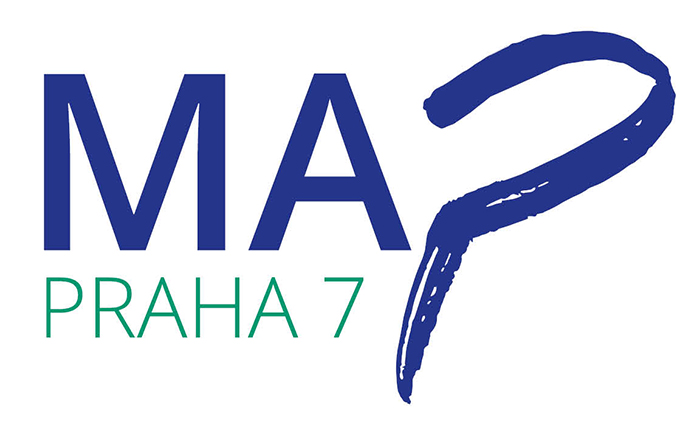 Propagační aktivity MAP II
https://www.praha7.cz/MAPII
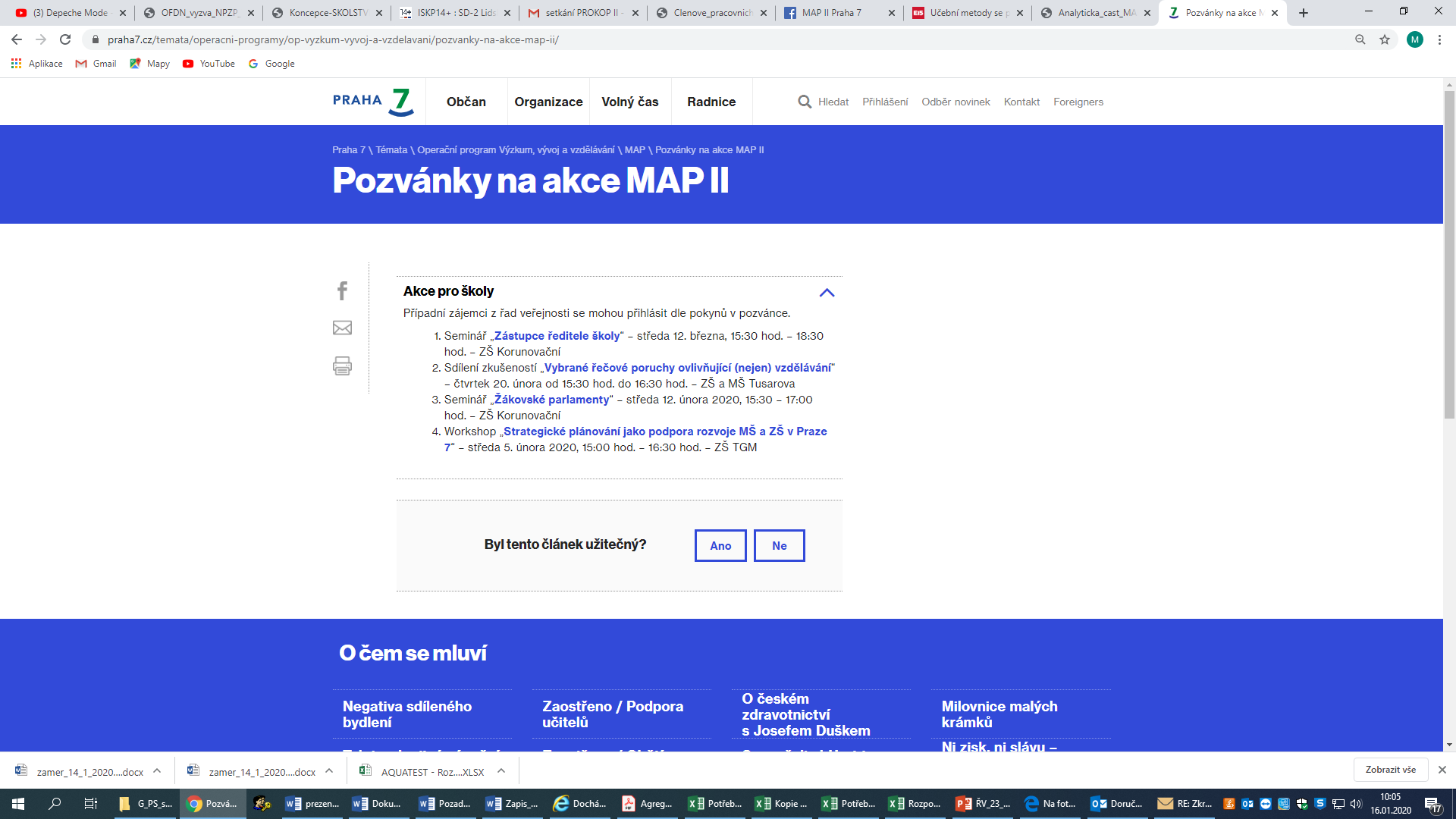 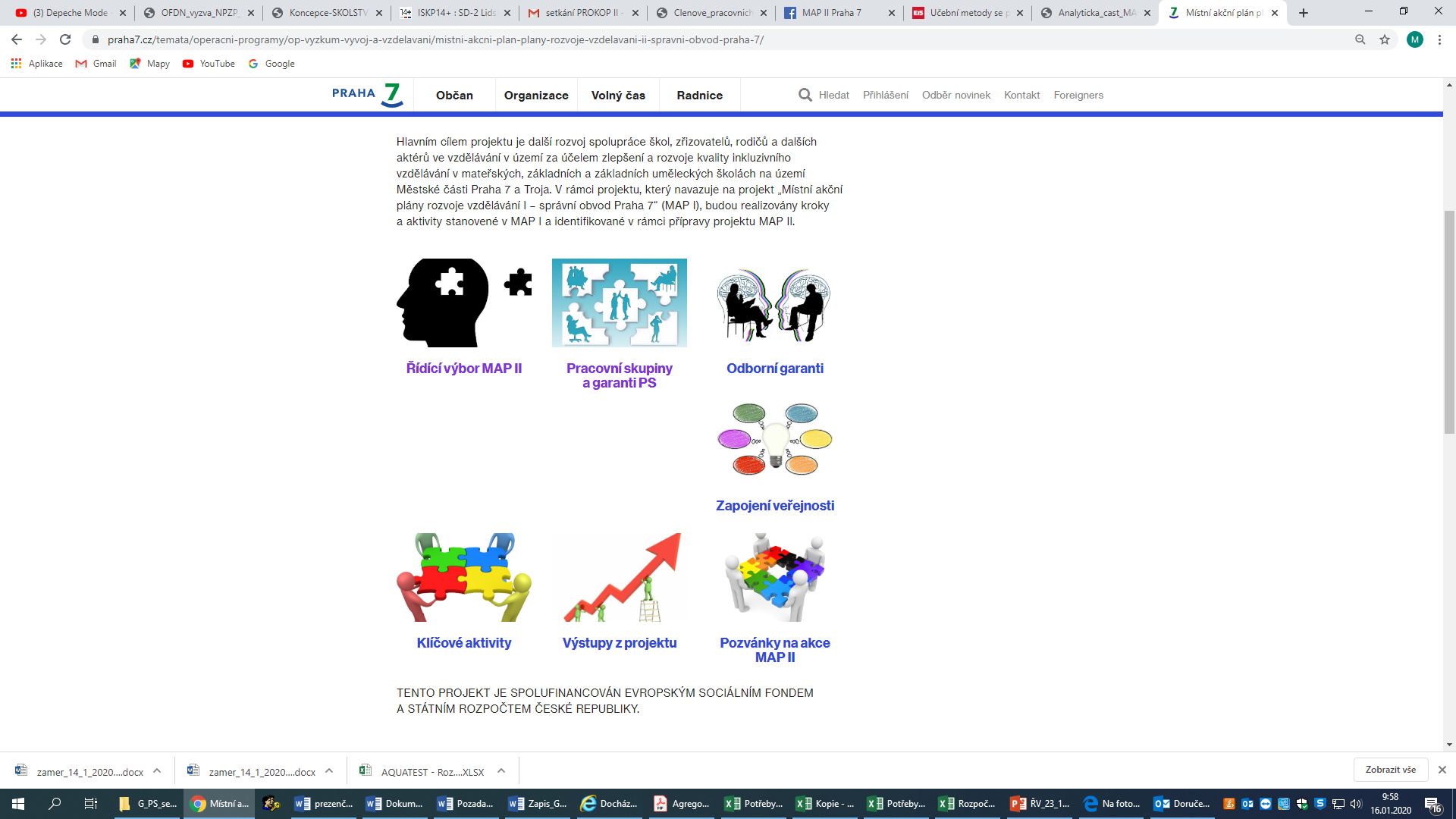 Propagační aktivity MAP II
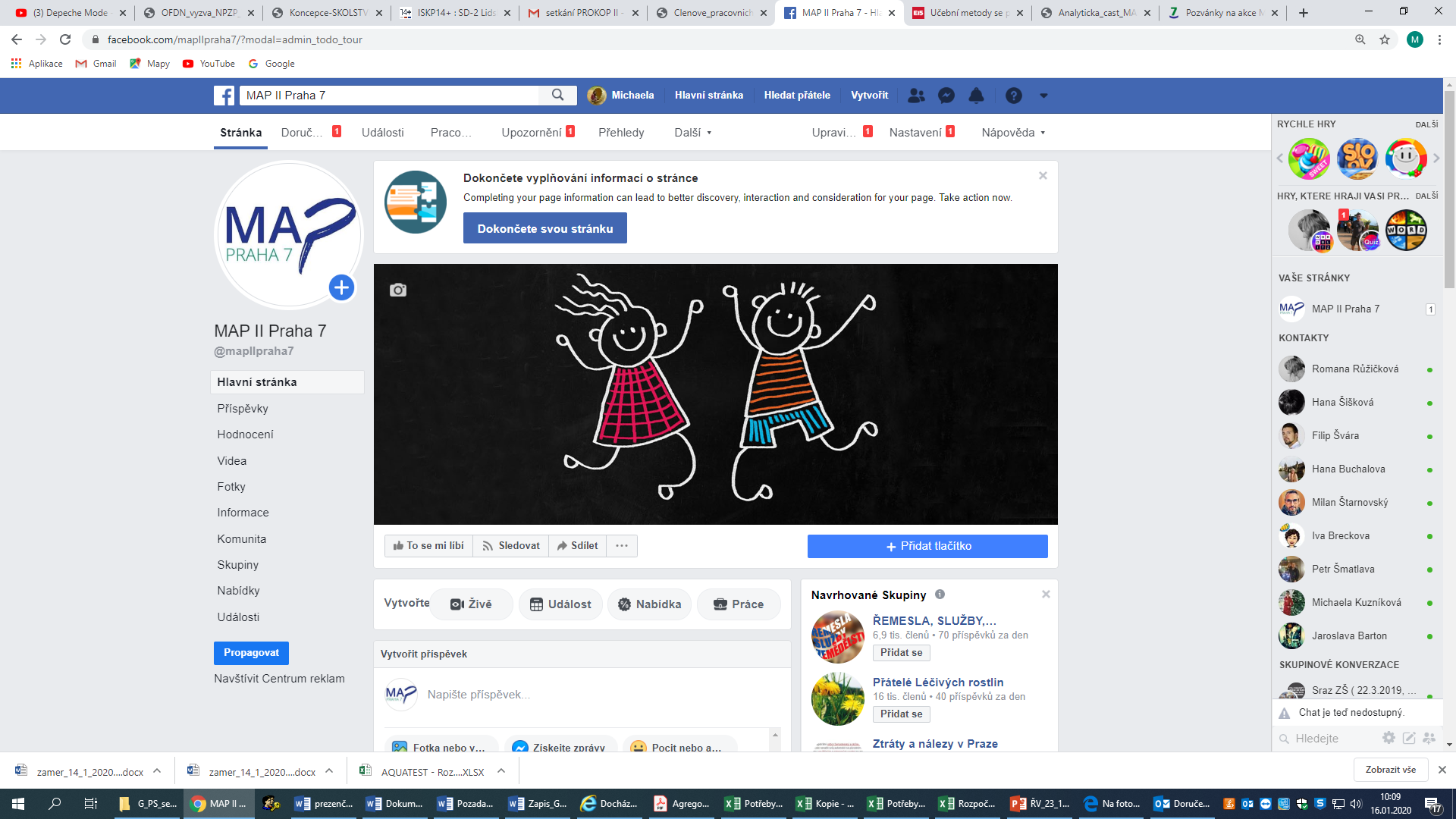 https://www.facebook.com/mapIIpraha7
Propagační aktivity MAP II
SDÍLENÝ DISK – GOOGLE DRIVE
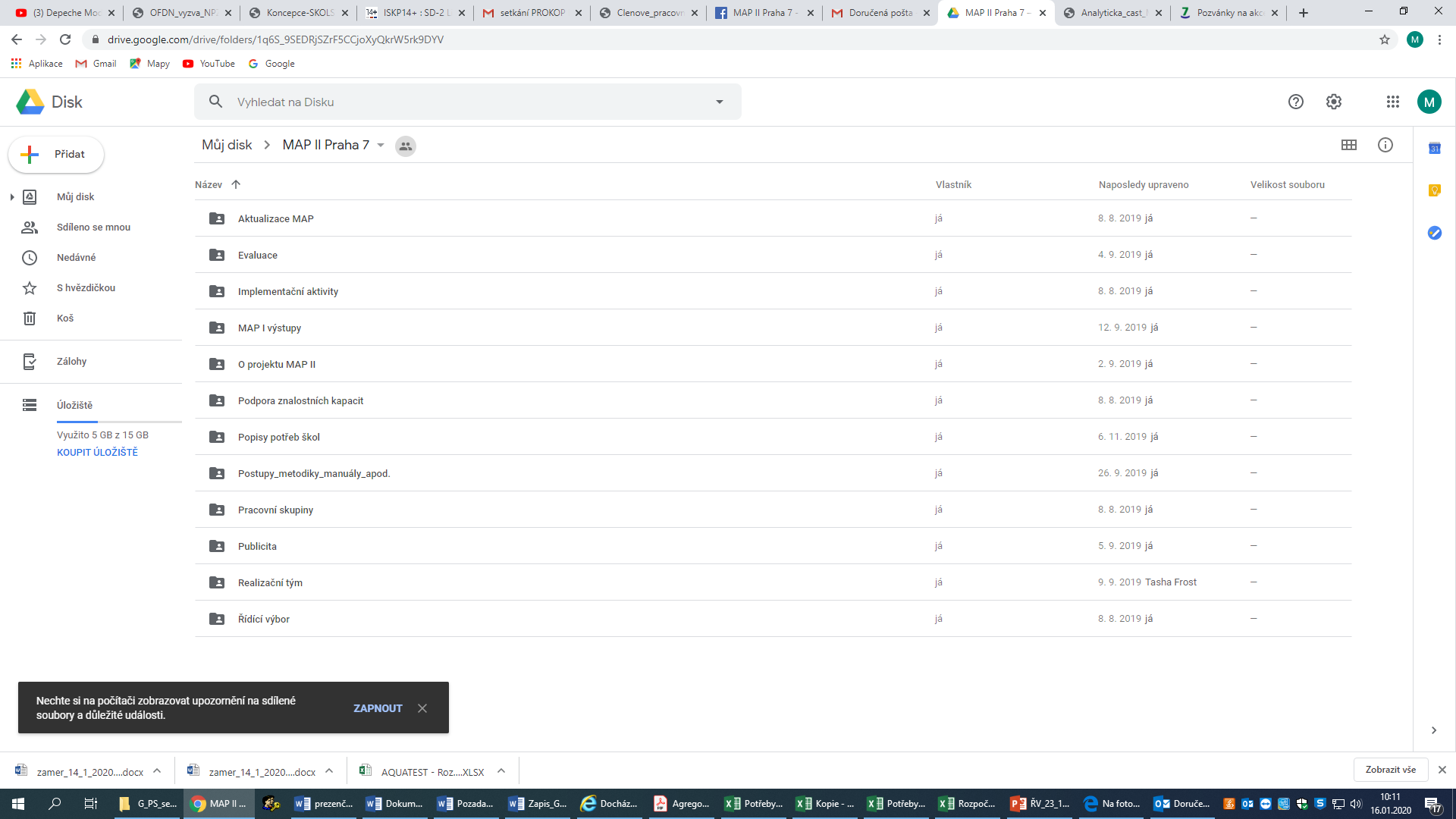 Propagační aktivity MAP II
regionální periodika – Hobulet, MČ Troja
bulletin MAP II
tisková zpráva
tisková konference / beseda s novináři
odkaz na webu škol
závěrečná konference
Nastavení průběžného vyhodnocování projektu MAP II
nastavení organizační struktury RT 
spolupráce v rámci pracovních skupin
plnění komunikačního plánu
plnění cílů / priorit
vyhodnocování plnění akčních plánů 2020 / 21; 2021 / 2022 
2. popis potřeb škol – podzim 2021
hodnocení vzdělávacích aktivit a jejich přínosů a dopadů
vyhodnocení vzdělávacích aktivit účastníky
Různé, diskuse
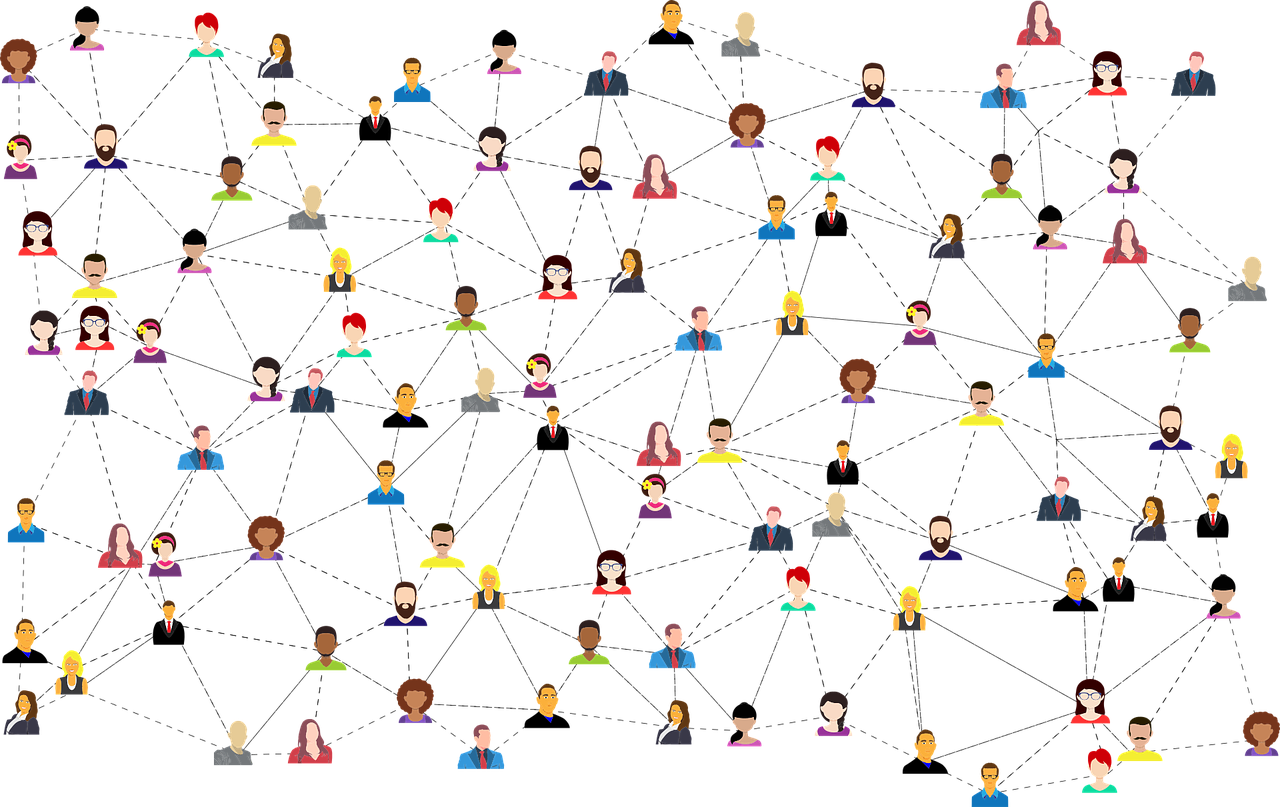 Děkujeme za pozornost a těšíme se na setkání 14. května 2020.
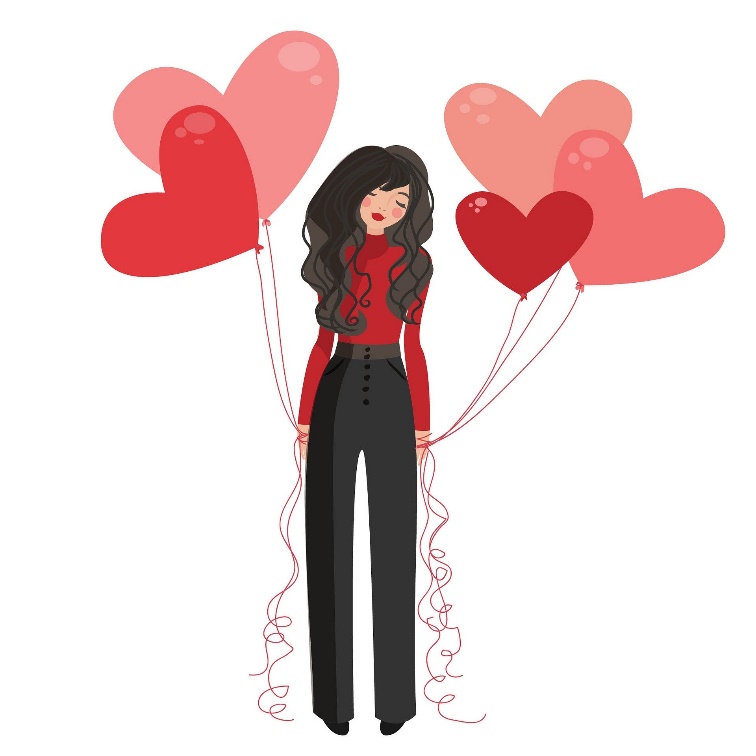 Realizační tým projektu MAP II